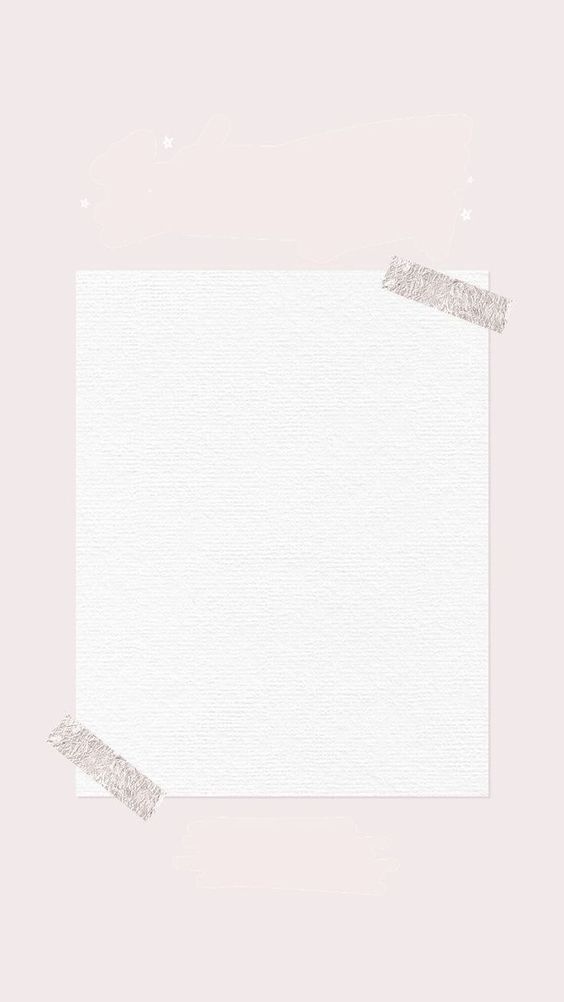 ESCUELA NORMAL DE EDUCACIÓN PREESCOLAR
Licenciatura en educación preescolar
Ciclo escolar 2019 – 2020
 
 








ASIGNATURA: PROYECTOS DE INTERVENCIÓN SOCIOEDUCATIVA

PROFESORA: ISABEL DEL CARMEN AGUIRRE RAMOS

EQUIPO DE PRÁCTICA:
ALEJANDRA ABIGAIL BUSTOS GUTIÉRREZ #2
FERNANDA ALEJANDRA GONZÁLEZ MÉNDEZ #9
ALBA SOFÍA MORALES MORENO #13
DANIELA GUADALUPE QUILANTÁN RANGEL #15

ACTIVIDAD: PLAN DE TRABAJO

UNIDAD DE APRENDIZAJE I. EL PROYECTO DE INTERVENCIÓN SOCIOEDUCATIVA: SU DISEÑO Y FUNDAMENTACIÓN.
	
Diseña planeaciones didácticas, aplicando sus conocimientos pedagógicos y disciplinares para responder a las necesidades del contexto en el marco de los planes y programas de educación básica.	
Genera ambientes formativos para propiciar la autonomía y promover el desarrollo de las competencias en los alumnos de educación básica.	
Aplica críticamente el plan y programas de estudio de la educación básica para alcanzar los propósitos educativos y contribuir al pleno desenvolvimiento de las capacidades de los alumnos del nivel escolar.	
Emplea la evaluación para intervenir en los diferentes ámbitos y momentos de la tarea educativa.	
Propicia y regula espacios de aprendizaje incluyentes para todos los alumnos, con el fin de promover la convivencia, el respeto y la aceptación.
Actúa de manera ética ante la diversidad de situaciones que se presentan en la práctica profesional.	
Utiliza recursos de la investigación educativa para enriquecer la práctica docente, expresando su interés por la ciencia y la propia investigación.
Interviene de manera colaborativa con la comunidad escolar, padres de familia, autoridades y docentes, en la toma de decisiones y en el desarrollo de alternativas de solución a problemáticas socioeducativas.

Saltillo, Coahuila   29 de abril de 2020
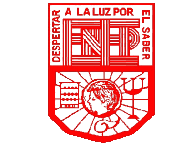 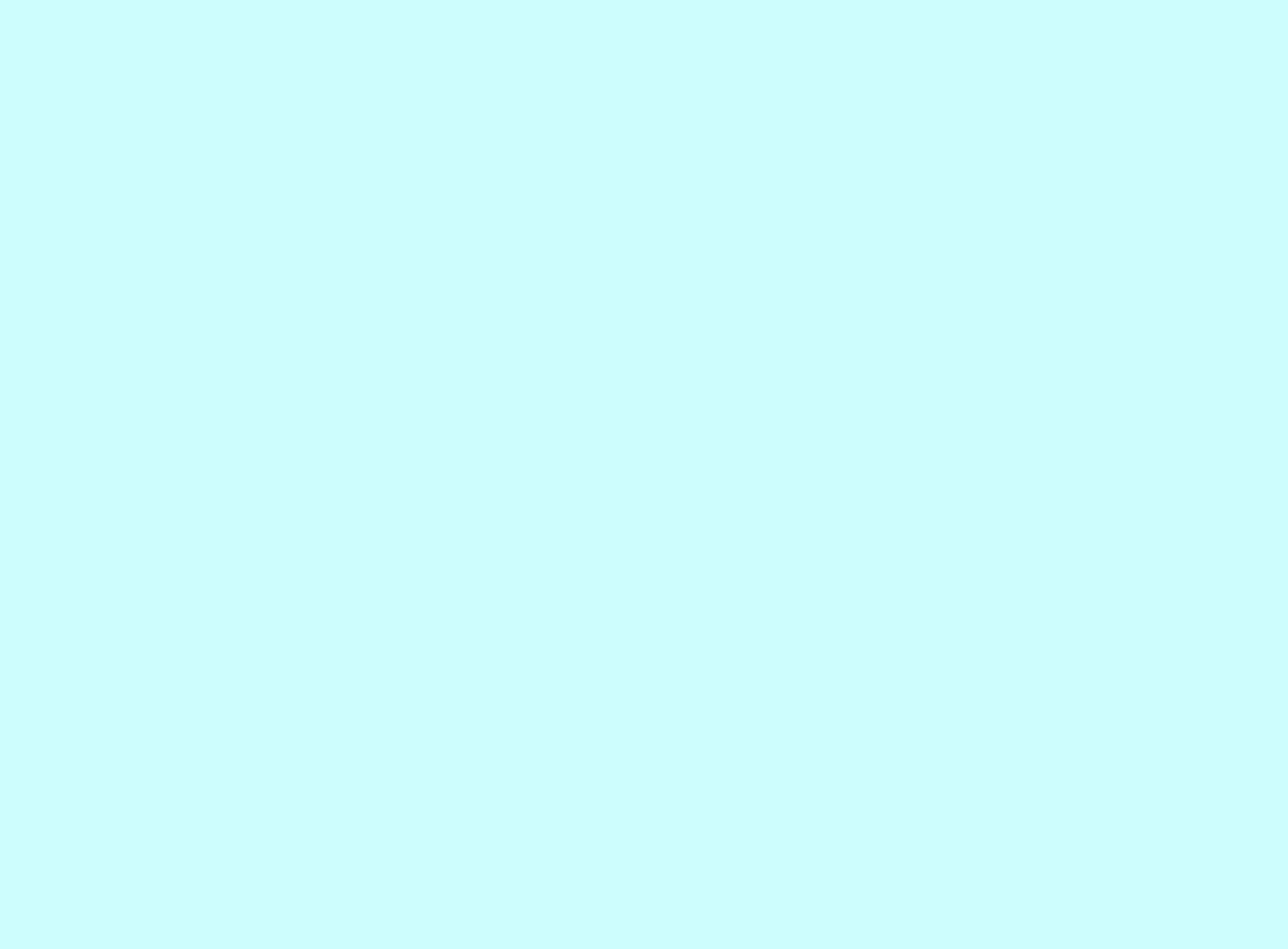 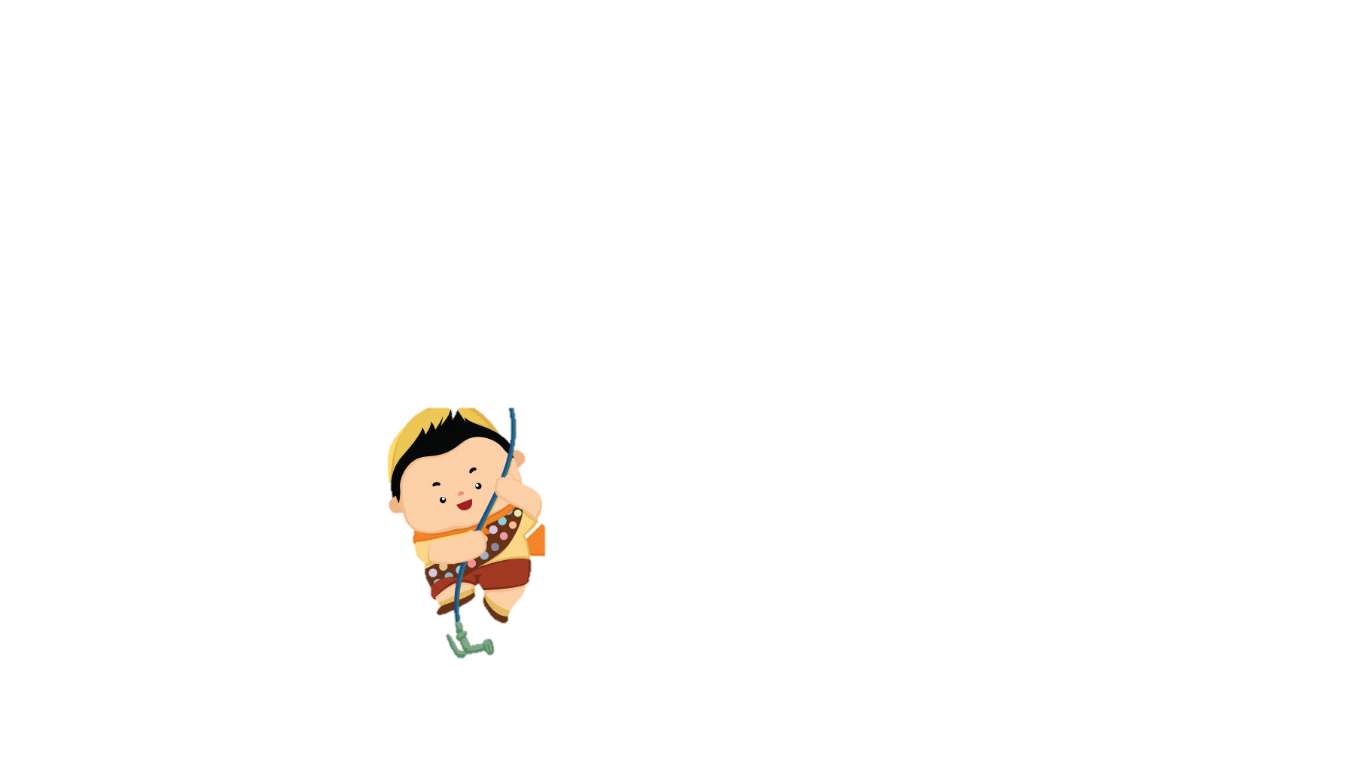 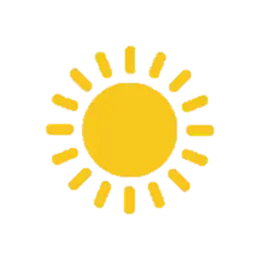 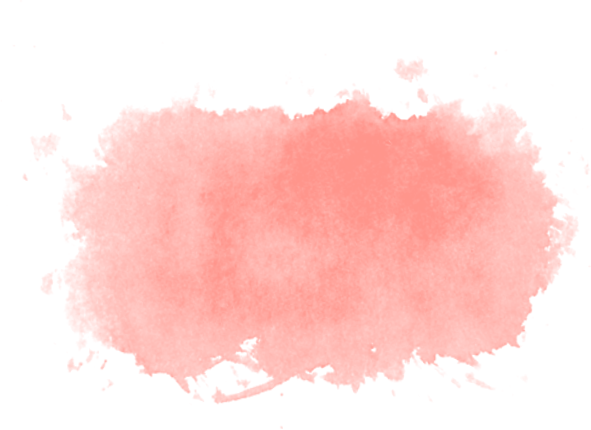 Nombre del
proyecto socioeducativo:
‘’Guardianes del medio ambiente’’
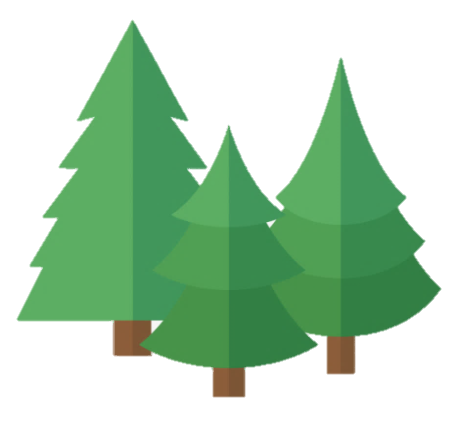 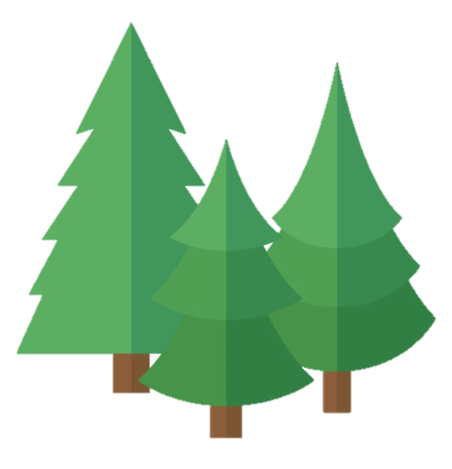 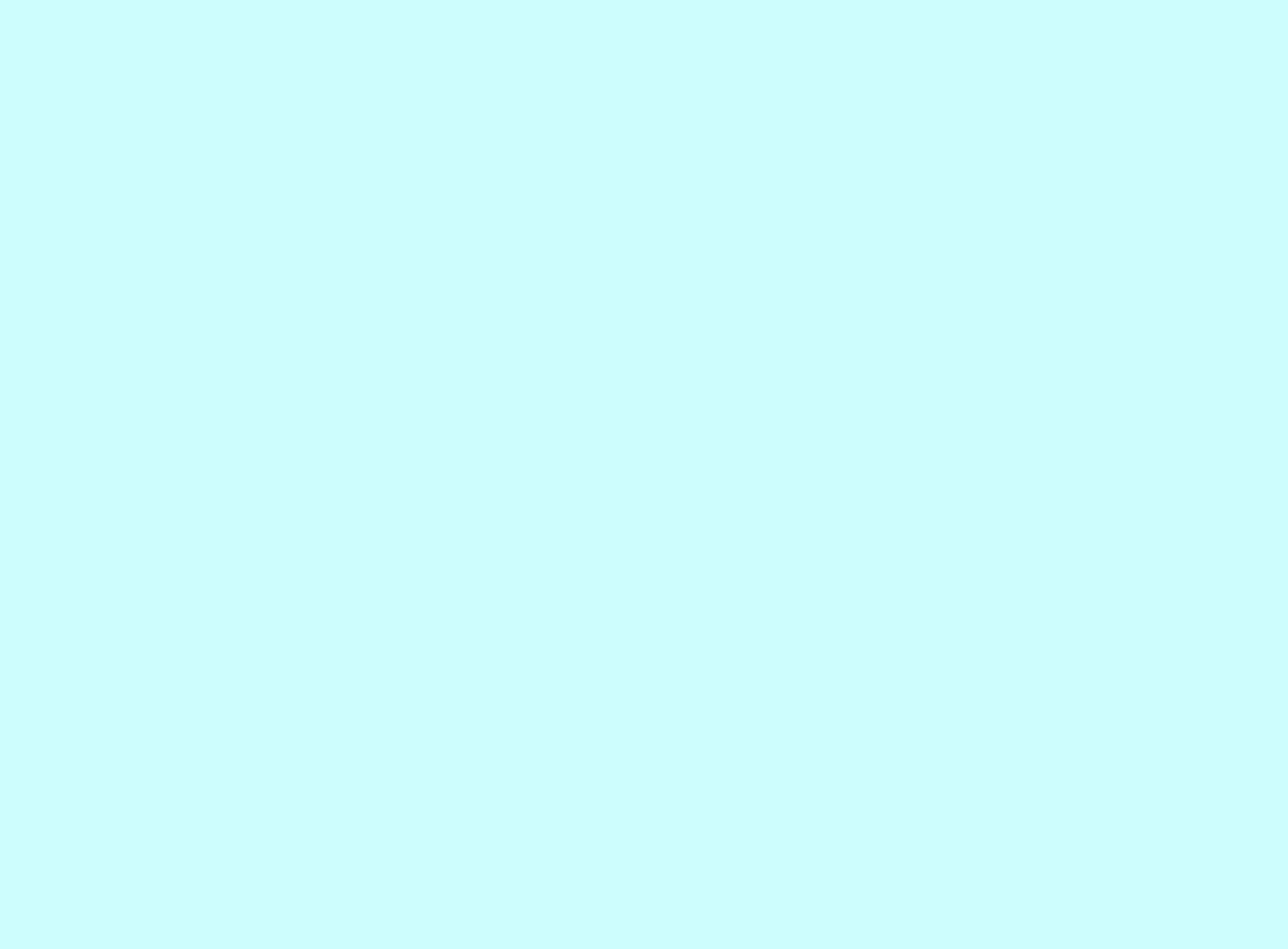 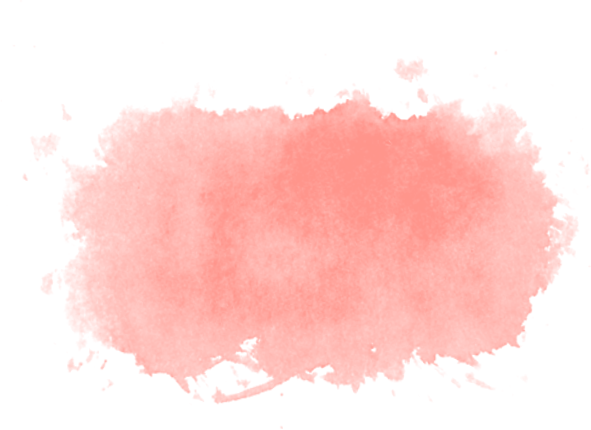 Cronograma
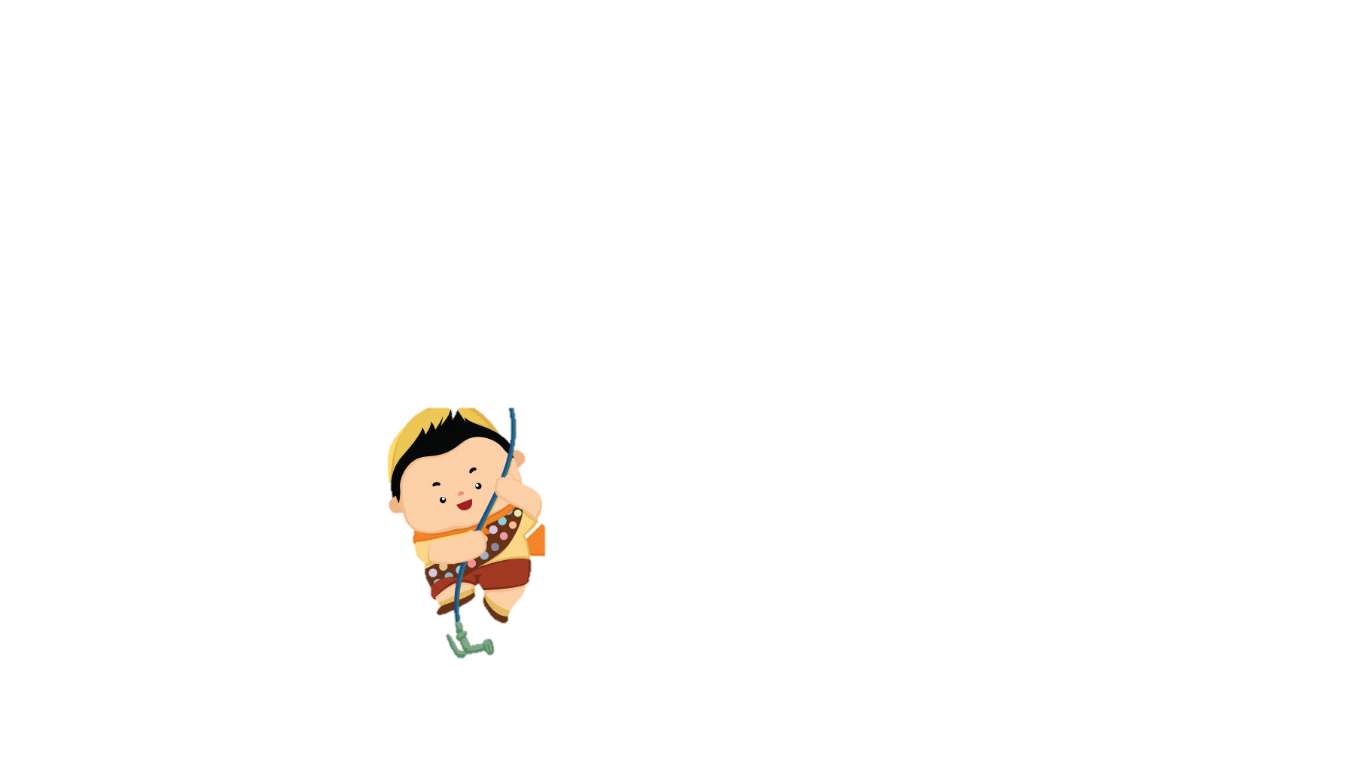 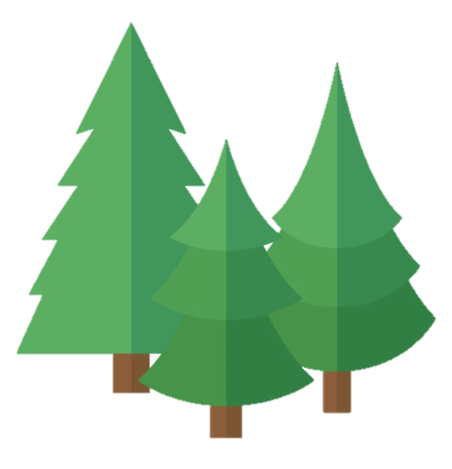 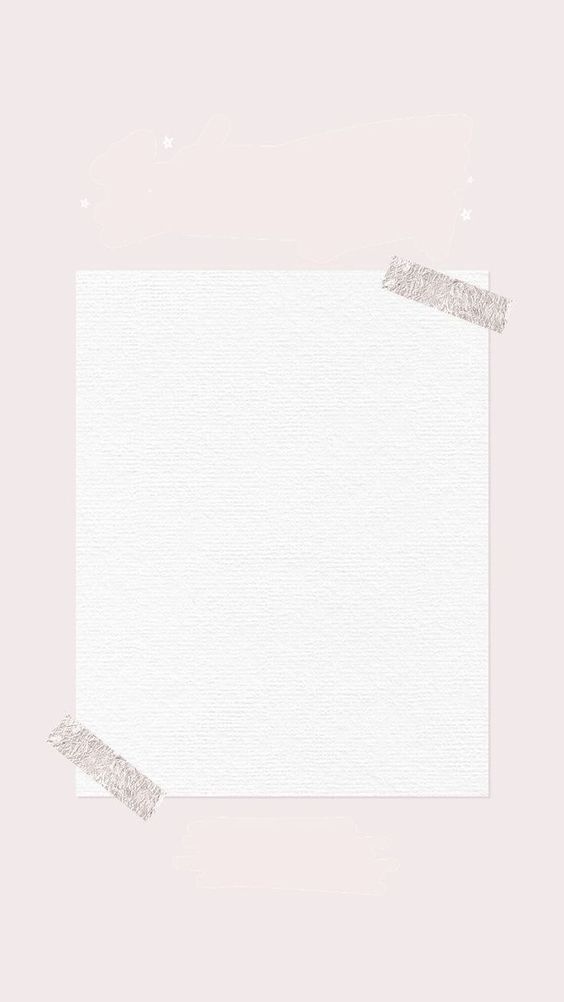 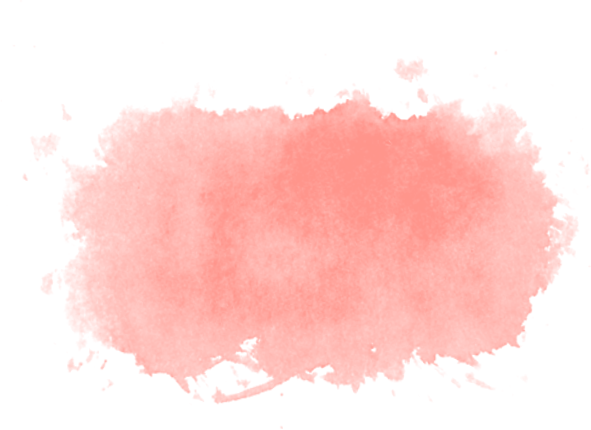 Alimento para plantas
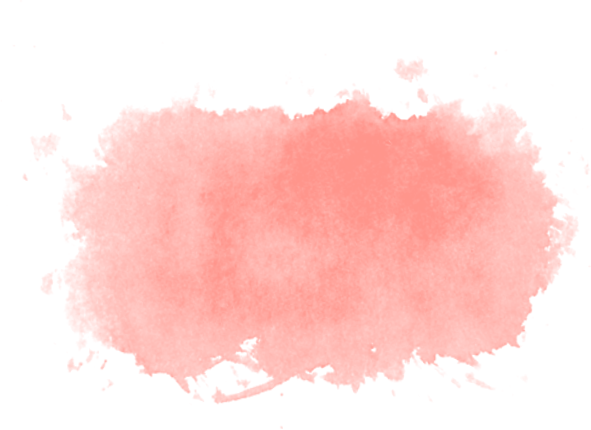 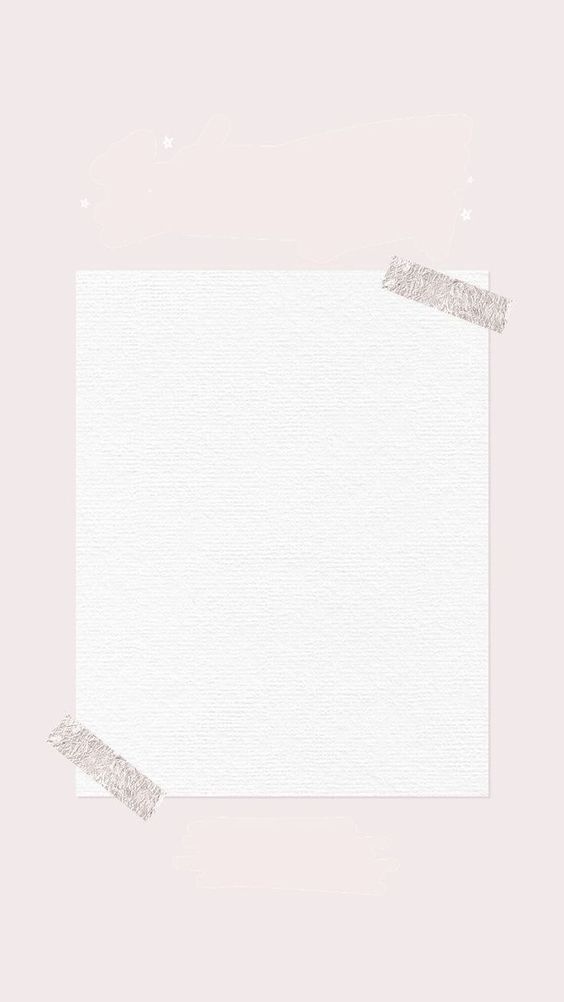 Basureros
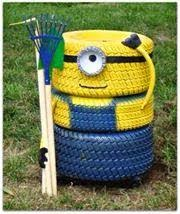 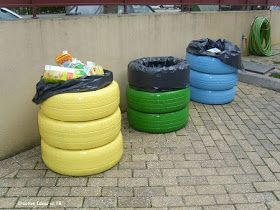 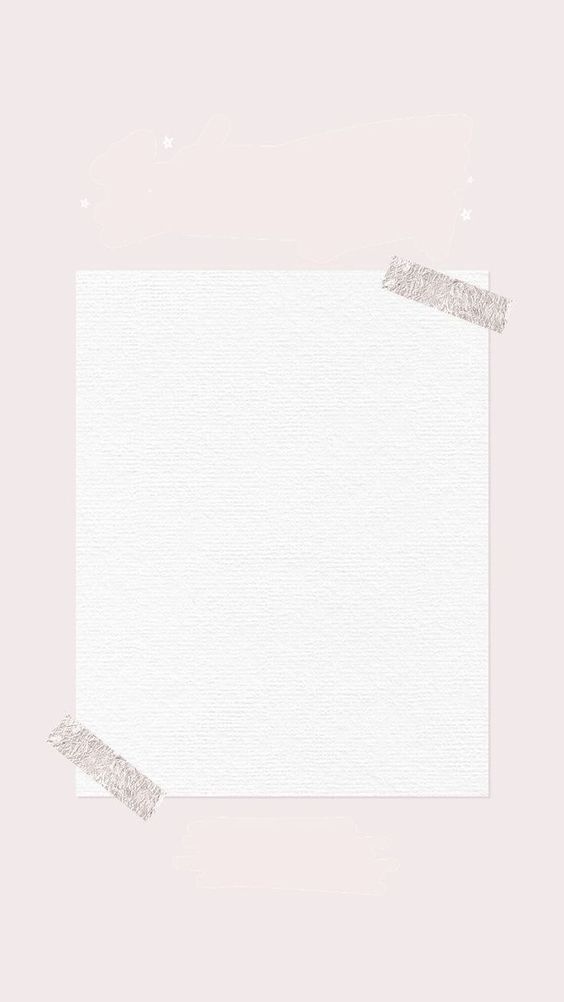 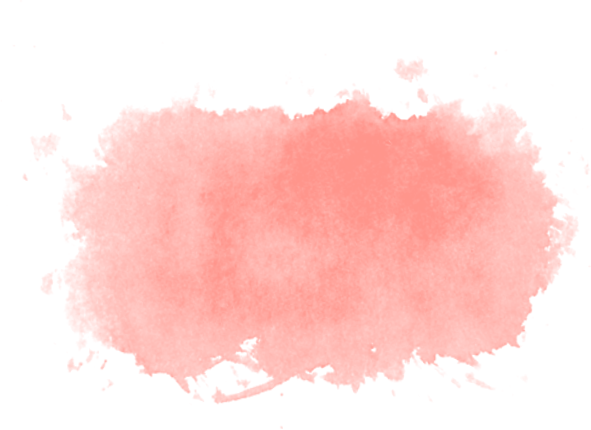 Obra de teatro
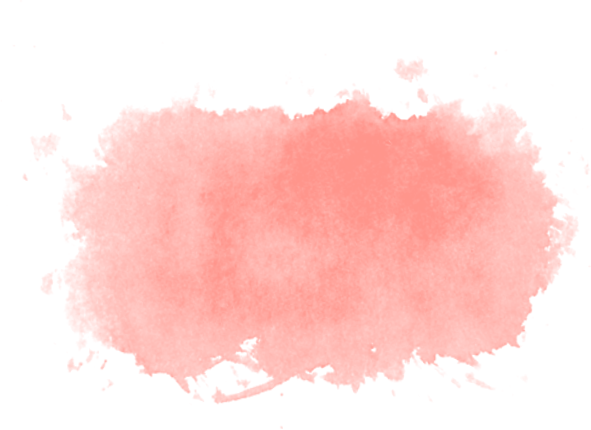 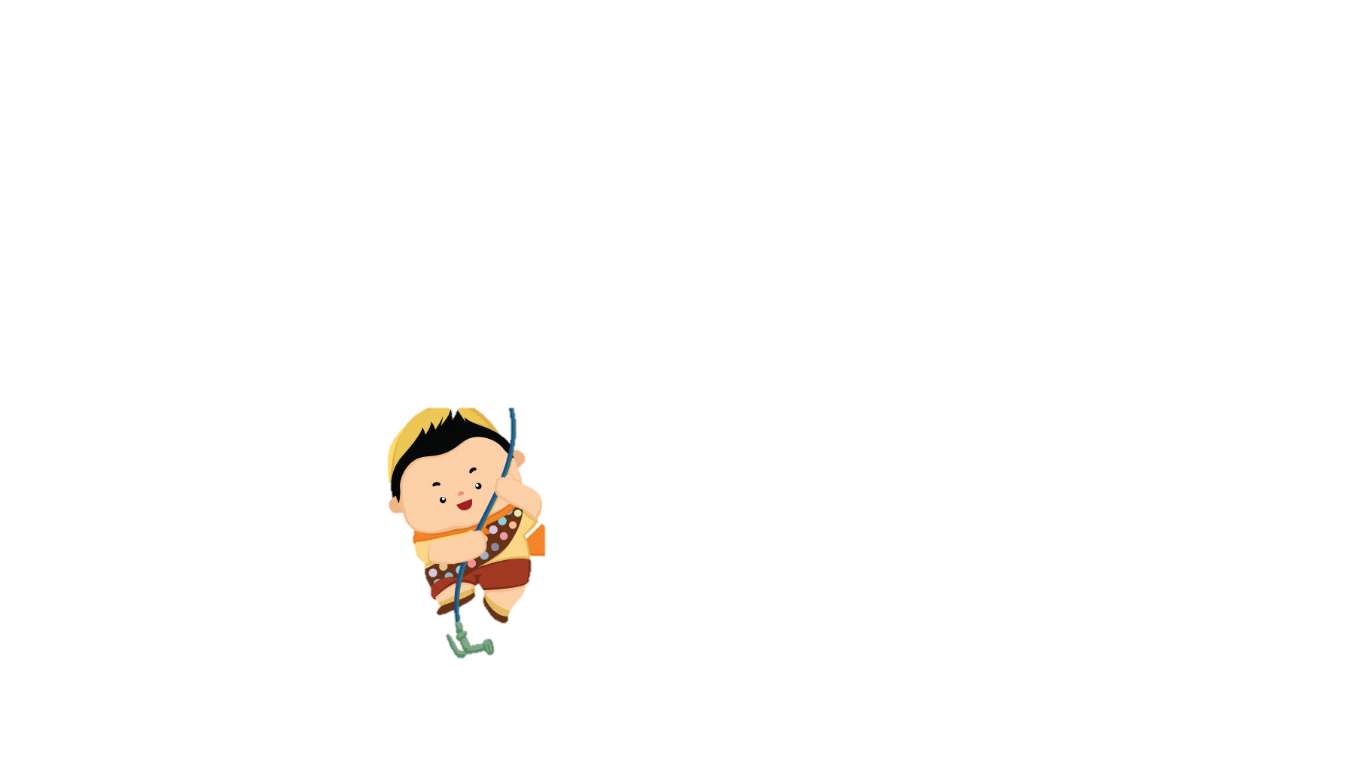 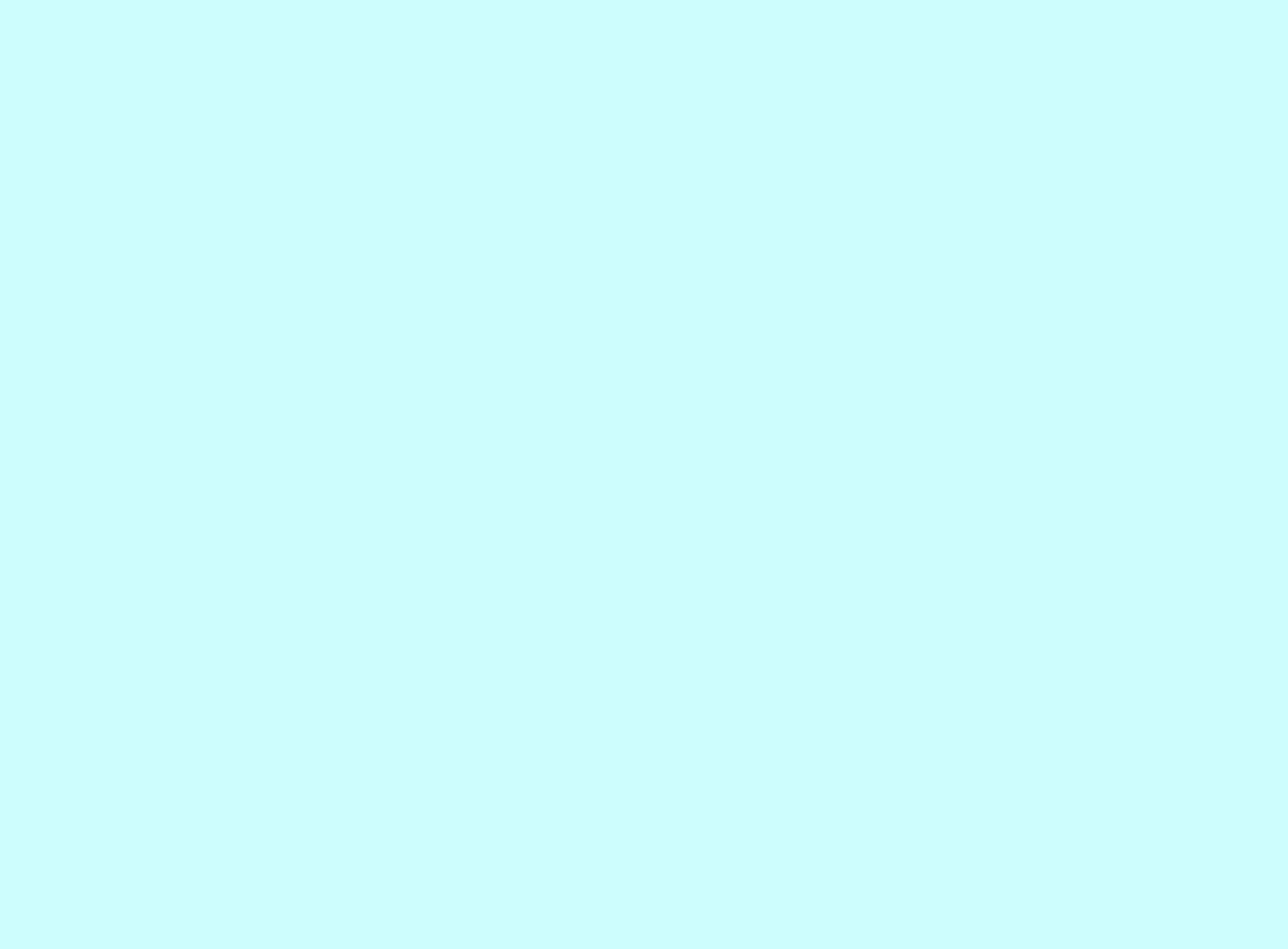 Instrumento para evaluar las actividades
LISTA DE COTEJO 
Durante el desarrollo de las actividades por medio de la observación y el cuestionamiento se evaluara que tanto se desarrollo el aprendizaje esperado en cada alumno 
Indicaciones: Marca con una “X” el nivel de logro de cada indicador
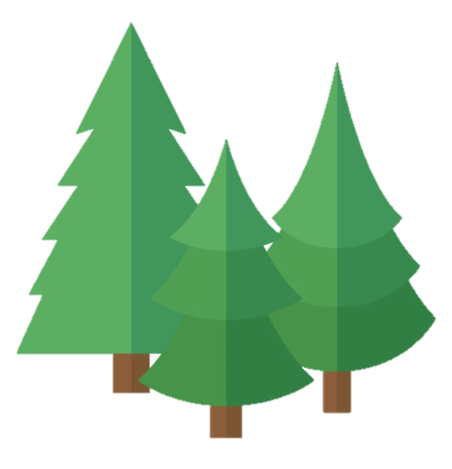 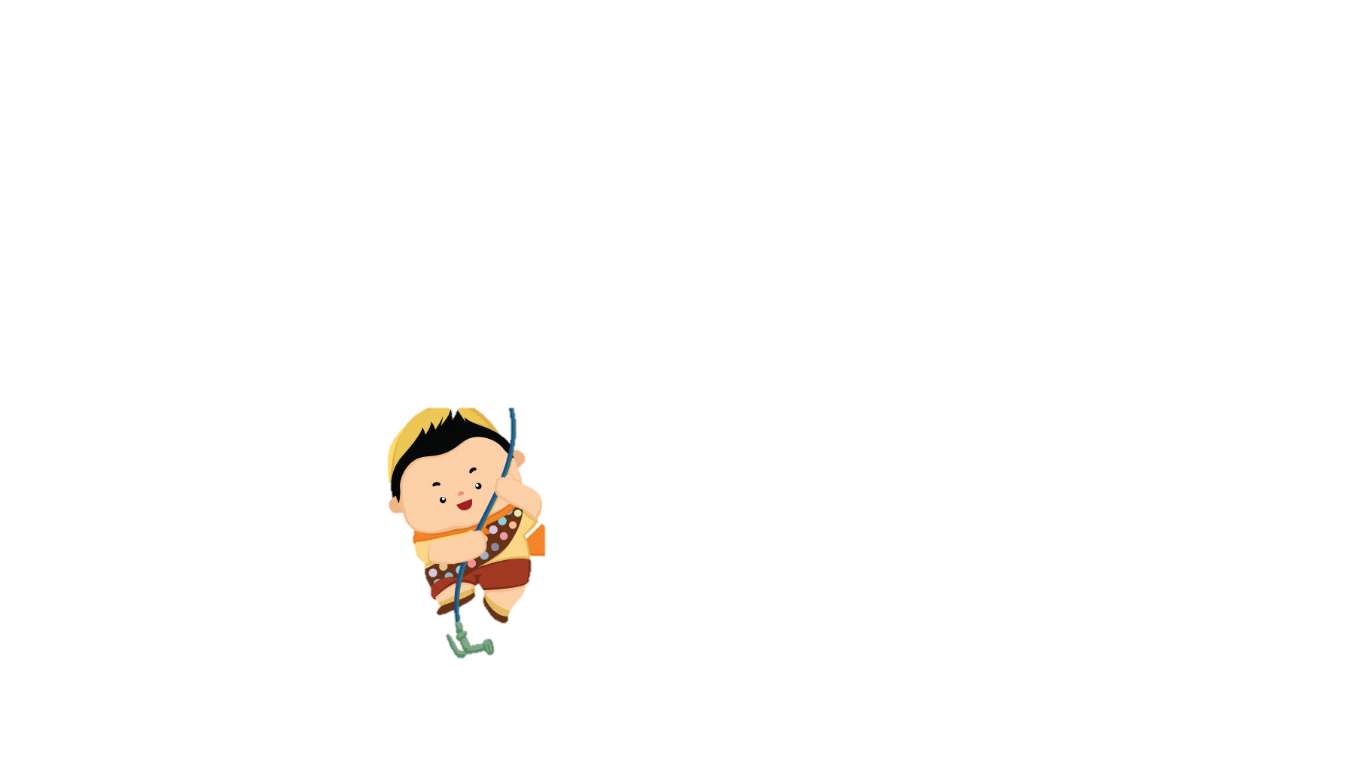 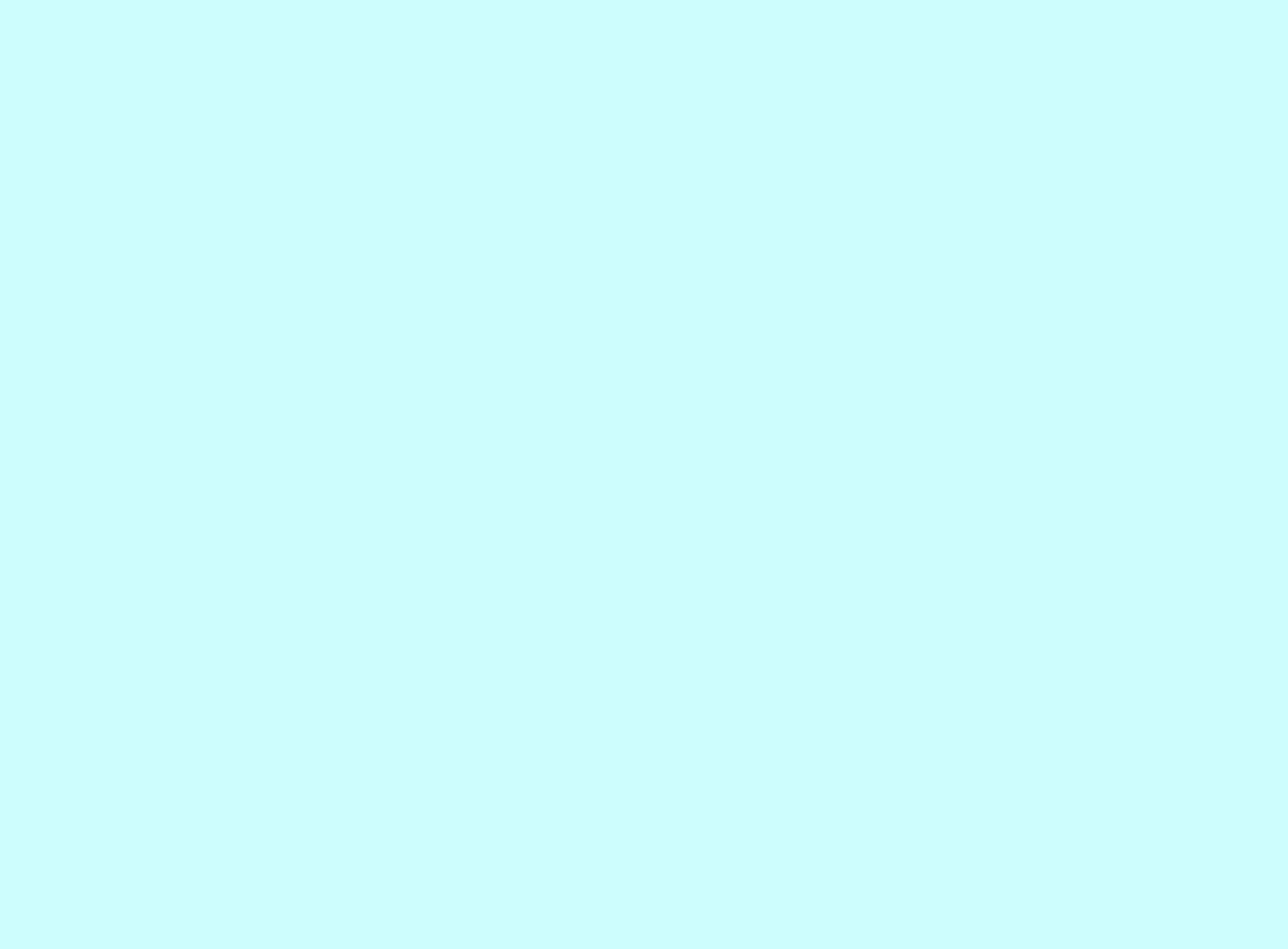 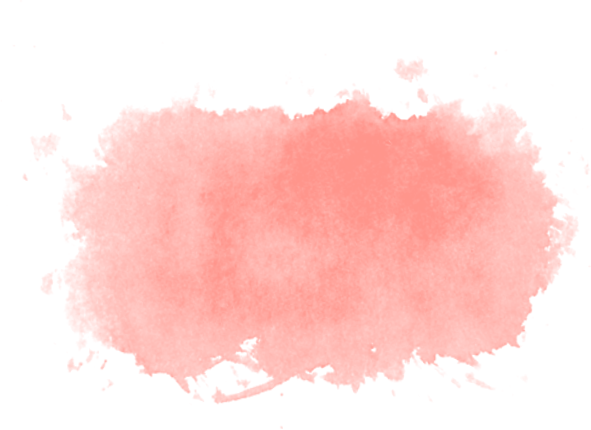 Rubrica
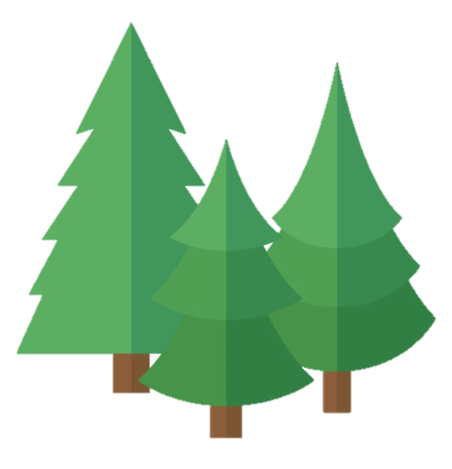